商業簡報網  韓明文 講師  / www.pook.com.tw
Business Elements
The quick brown fox jumps over the lazy dog. The quick brown fox jumps over the lazy dog The quick brown fox jumps over the lazy dog The quick brown fox jumps over the lazy dog
Our Mission
The quick brown fox jumps over the lazy dog. The quick brown fox jumps over the lazy dog The quick brown fox jumps over the lazy dog The quick brown fox jumps over the lazy dog
About Us
The quick brown fox jumps over the lazy dog. The quick brown fox jumps over the lazy dog The quick brown fox jumps over the lazy dog The quick brown fox jumps over the lazy dog
Our Works
The quick brown fox jumps over the lazy dog. The quick brown fox jumps over the lazy dog The quick brown fox jumps over the lazy dog The quick brown fox jumps over the lazy dog
What We Do
The quick brown fox jumps over the lazy dog. The quick brown fox jumps over the lazy dog The quick brown fox jumps over the lazy dog The quick brown fox jumps over the lazy dog
About Us
The quick brown fox jumps over the lazy dog. The quick brown fox jumps over the lazy dog The quick brown fox jumps over the lazy dog The quick brown fox jumps over the lazy dog
The quick brown fox jumps over the lazy dog. The quick brown fox jumps over the lazy dog The quick brown fox jumps over the lazy dog The quick brown fox jumps over the lazy dog
商業簡報網  韓明文 講師  / www.pook.com.tw
商業簡報網  韓明文 講師  / www.pook.com.tw
The quick brown fox jumps over the lazy dog. The quick brown fox jumps over the lazy dog.
The quick brown fox jumps over the lazy dog. The quick brown fox jumps over the lazy dog.
The quick brown fox jumps over the lazy dog. The quick brown fox jumps over the lazy dog.
The quick brown fox jumps over the lazy dog. The quick brown fox jumps over the lazy dog.
The quick brown fox jumps over the lazy dog. The quick brown fox jumps over the lazy dog.
The quick brown fox jumps over the lazy dog. The quick brown fox jumps over the lazy dog.
商業簡報網  韓明文 講師  / www.pook.com.tw
Timeline Infographic
STEP 1.
STEP 2.
STEP 3.
The quick brown fox jumps over the lazy dog.
The quick brown fox jumps over the lazy dog.
The quick brown fox jumps over the lazy dog.
商業簡報網  韓明文 講師  / www.pook.com.tw
STEP 4.
STEP 4.
FINISH.
The quick brown fox jumps over the lazy dog.
The quick brown fox jumps over the lazy dog.
The quick brown fox jumps over the lazy dog.
商業簡報網  韓明文 講師  / www.pook.com.tw
What We Do
STEP1.
STEP2.
STEP3.
The quick brown fox jumps over the lazy dog.
The quick brown fox jumps over the lazy dog.
The quick brown fox jumps over the lazy dog.
The quick brown fox jumps over the lazy dog. The quick brown fox jumps over the lazy dog.
The quick brown fox jumps over the lazy dog. The quick brown fox jumps over the lazy dog.
The quick brown fox jumps over the lazy dog. The quick brown fox jumps over the lazy dog.
商業簡報網  韓明文 講師  / www.pook.com.tw
STEP4.
Our Mission
The quick brown fox jumps over the lazy dog. The quick brown fox jumps over the lazy dog. The quick brown fox jumps over the lazy dog. The quick brown fox jumps over the lazy dog.
商業簡報網  韓明文 講師  / www.pook.com.tw
Timeline Infographic
The quick brown fox jumps over the lazy dog. The quick brown fox jumps over the lazy dog.
The quick brown fox jumps over the lazy dog.
The quick brown fox jumps over the lazy dog. The quick brown fox jumps over the lazy dog.
The quick brown fox jumps over the lazy dog. The quick brown fox jumps over the lazy dog.
The quick brown fox jumps over the lazy dog.
The quick brown fox jumps over the lazy dog.
商業簡報網  韓明文 講師  / www.pook.com.tw
The quick brown fox jumps over the lazy dog. The quick brown fox jumps over the lazy dog.
The quick brown fox jumps over the lazy dog.
The quick brown fox jumps over the lazy dog.
The quick brown fox jumps over the lazy dog. The quick brown fox jumps over the lazy dog.
The quick brown fox jumps over the lazy dog. The quick brown fox jumps over the lazy dog.
The quick brown fox jumps over the lazy dog.
商業簡報網  韓明文 講師  / www.pook.com.tw
商業簡報網  韓明文 講師  / www.pook.com.tw
Business Elements
The quick brown fox jumps over the lazy dog. The quick brown fox jumps over the lazy dog The quick brown fox jumps over the lazy dog The quick brown fox jumps over the lazy dog
Our Mission
The quick brown fox jumps over the lazy dog. The quick brown fox jumps over the lazy dog The quick brown fox jumps over the lazy dog The quick brown fox jumps over the lazy dog
About Us
The quick brown fox jumps over the lazy dog. The quick brown fox jumps over the lazy dog The quick brown fox jumps over the lazy dog The quick brown fox jumps over the lazy dog
Our Works
The quick brown fox jumps over the lazy dog. The quick brown fox jumps over the lazy dog The quick brown fox jumps over the lazy dog The quick brown fox jumps over the lazy dog
What We Do
The quick brown fox jumps over the lazy dog. The quick brown fox jumps over the lazy dog The quick brown fox jumps over the lazy dog The quick brown fox jumps over the lazy dog
About Us
The quick brown fox jumps over the lazy dog. The quick brown fox jumps over the lazy dog The quick brown fox jumps over the lazy dog The quick brown fox jumps over the lazy dog
The quick brown fox jumps over the lazy dog. The quick brown fox jumps over the lazy dog The quick brown fox jumps over the lazy dog The quick brown fox jumps over the lazy dog
商業簡報網  韓明文 講師  / www.pook.com.tw
Strengths
The quick brown fox jumps over the lazy dog. The quick brown fox jumps over the lazy dog.
The quick brown fox jumps over the lazy dog. The quick brown fox jumps over the lazy dog.
The quick brown fox jumps over the lazy dog. The quick brown fox jumps over the lazy dog.
S
商業簡報網  韓明文 講師  / www.pook.com.tw
W
Weaknesses
The quick brown fox jumps over the lazy dog. The quick brown fox jumps over the lazy dog.
The quick brown fox jumps over the lazy dog. The quick brown fox jumps over the lazy dog.
The quick brown fox jumps over the lazy dog. The quick brown fox jumps over the lazy dog.
商業簡報網  韓明文 講師  / www.pook.com.tw
O
The quick brown fox jumps over the lazy dog. The quick brown fox jumps over the lazy dog.
The quick brown fox jumps over the lazy dog. The quick brown fox jumps over the lazy dog.
The quick brown fox jumps over the lazy dog. The quick brown fox jumps over the lazy dog.
Opportunities
商業簡報網  韓明文 講師  / www.pook.com.tw
The quick brown fox jumps over the lazy dog. The quick brown fox jumps over the lazy dog.
The quick brown fox jumps over the lazy dog. The quick brown fox jumps over the lazy dog.
T
The quick brown fox jumps over the lazy dog. The quick brown fox jumps over the lazy dog.
Threats
商業簡報網  韓明文 講師  / www.pook.com.tw
Strengths
The quick brown fox jumps over the lazy dog. The quick brown fox jumps over the lazy dog.
S
The quick brown fox jumps over the lazy dog. The quick brown fox jumps over the lazy dog.
The quick brown fox jumps over the lazy dog. The quick brown fox jumps over the lazy dog.
商業簡報網  韓明文 講師  / www.pook.com.tw
Weaknesses
The quick brown fox jumps over the lazy dog. The quick brown fox jumps over the lazy dog.
W
The quick brown fox jumps over the lazy dog. The quick brown fox jumps over the lazy dog.
The quick brown fox jumps over the lazy dog. The quick brown fox jumps over the lazy dog.
商業簡報網  韓明文 講師  / www.pook.com.tw
O
The quick brown fox jumps over the lazy dog. The quick brown fox jumps over the lazy dog.
The quick brown fox jumps over the lazy dog. The quick brown fox jumps over the lazy dog.
The quick brown fox jumps over the lazy dog. The quick brown fox jumps over the lazy dog.
Opportunities
商業簡報網  韓明文 講師  / www.pook.com.tw
T
The quick brown fox jumps over the lazy dog. The quick brown fox jumps over the lazy dog.
The quick brown fox jumps over the lazy dog. The quick brown fox jumps over the lazy dog.
The quick brown fox jumps over the lazy dog. The quick brown fox jumps over the lazy dog.
Threats
商業簡報網  韓明文 講師  / www.pook.com.tw
Strengths
The quick brown fox jumps over the lazy dog. The quick brown fox jumps over the lazy dog.
The quick brown fox jumps over the lazy dog. The quick brown fox jumps over the lazy dog.
The quick brown fox jumps over the lazy dog. The quick brown fox jumps over the lazy dog.
S
商業簡報網  韓明文 講師  / www.pook.com.tw
Weaknesses
The quick brown fox jumps over the lazy dog. The quick brown fox jumps over the lazy dog.
W
The quick brown fox jumps over the lazy dog. The quick brown fox jumps over the lazy dog.
The quick brown fox jumps over the lazy dog. The quick brown fox jumps over the lazy dog.
商業簡報網  韓明文 講師  / www.pook.com.tw
O
The quick brown fox jumps over the lazy dog. The quick brown fox jumps over the lazy dog.
The quick brown fox jumps over the lazy dog. The quick brown fox jumps over the lazy dog.
The quick brown fox jumps over the lazy dog. The quick brown fox jumps over the lazy dog.
Opportunities
商業簡報網  韓明文 講師  / www.pook.com.tw
T
The quick brown fox jumps over the lazy dog. The quick brown fox jumps over the lazy dog.
The quick brown fox jumps over the lazy dog. The quick brown fox jumps over the lazy dog.
The quick brown fox jumps over the lazy dog. The quick brown fox jumps over the lazy dog.
Threats
商業簡報網  韓明文 講師  / www.pook.com.tw
商業簡報網  韓明文 講師  / www.pook.com.tw
START
Title
STEP 1.
The quick brown fox jumps over the lazy dog. The quick brown fox jumps over the lazy dog.
Title
STEP 2.
The quick brown fox jumps over the lazy dog. The quick brown fox jumps over the lazy dog.
Title
STEP 3.
The quick brown fox jumps over the lazy dog. The quick brown fox jumps over the lazy dog.
Title
STEP 4.
The quick brown fox jumps over the lazy dog. The quick brown fox jumps over the lazy dog.
Title
STEP 5.
The quick brown fox jumps over the lazy dog. The quick brown fox jumps over the lazy dog.
Title
STEP 6.
The quick brown fox jumps over the lazy dog. The quick brown fox jumps over the lazy dog.
Title
STEP 7.
The quick brown fox jumps over the lazy dog. The quick brown fox jumps over the lazy dog.
FINISH
商業簡報網  韓明文 講師  / www.pook.com.tw
商業簡報網  韓明文 講師  / www.pook.com.tw
TITLE
PHASE 1
The quick brown fox jumps over the lazy dog. The quick brown fox jumps over the lazy dog.
TITLE
The quick brown fox jumps over the lazy dog. The quick brown fox jumps over the lazy dog.
TITLE
The quick brown fox jumps over the lazy dog. The quick brown fox jumps over the lazy dog.
PHASE 2
TITLE
The quick brown fox jumps over the lazy dog. The quick brown fox jumps over the lazy dog.
TITLE
The quick brown fox jumps over the lazy dog. The quick brown fox jumps over the lazy dog.
TITLE
PHASE 3
The quick brown fox jumps over the lazy dog. The quick brown fox jumps over the lazy dog.
TITLE
The quick brown fox jumps over the lazy dog. The quick brown fox jumps over the lazy dog.
商業簡報網  韓明文 講師  / www.pook.com.tw
商業簡報網  韓明文 講師  / www.pook.com.tw
Timeline Infographic
The quick brown fox jumps over the lazy dog. The quick brown fox jumps over the lazy dog.
The quick brown fox jumps over the lazy dog. The quick brown fox jumps over the lazy dog.
The quick brown fox jumps over the lazy dog. The quick brown fox jumps over the lazy dog.
The quick brown fox jumps over the lazy dog. The quick brown fox jumps over the lazy dog.
The quick brown fox jumps over the lazy dog. The quick brown fox jumps over the lazy dog.
The quick brown fox jumps over the lazy dog. The quick brown fox jumps over the lazy dog.
The quick brown fox jumps over the lazy dog. The quick brown fox jumps over the lazy dog.
商業簡報網  韓明文 講師  / www.pook.com.tw
Timeline Infographic
The quick brown fox jumps over the lazy dog.
The quick brown fox jumps over the lazy dog.
The quick brown fox jumps over the lazy dog.
商業簡報網  韓明文 講師  / www.pook.com.tw
The quick brown fox jumps over the lazy dog.
The quick brown fox jumps over the lazy dog.
The quick brown fox jumps over the lazy dog.
商業簡報網  韓明文 講師  / www.pook.com.tw
The quick brown fox jumps over the lazy dog. The quick brown fox jumps over the lazy dog. The quick brown fox jumps over the lazy dog.
01
The quick brown fox jumps over the lazy dog. The quick brown fox jumps over the lazy dog. The quick brown fox jumps over the lazy dog.
02
The quick brown fox jumps over the lazy dog. The quick brown fox jumps over the lazy dog. The quick brown fox jumps over the lazy dog.
03
The quick brown fox jumps over the lazy dog. The quick brown fox jumps over the lazy dog. The quick brown fox jumps over the lazy dog.
04
商業簡報網  韓明文 講師  / www.pook.com.tw
The quick brown fox jumps over the lazy dog. The quick brown fox jumps over the lazy dog. The quick brown fox jumps over the lazy dog.
05
The quick brown fox jumps over the lazy dog. The quick brown fox jumps over the lazy dog. The quick brown fox jumps over the lazy dog.
06
The quick brown fox jumps over the lazy dog. The quick brown fox jumps over the lazy dog. The quick brown fox jumps over the lazy dog.
07
The quick brown fox jumps over the lazy dog. The quick brown fox jumps over the lazy dog. The quick brown fox jumps over the lazy dog.
08
商業簡報網  韓明文 講師  / www.pook.com.tw
The quick brown fox jumps over the lazy dog.
The quick brown fox jumps over the lazy dog.
The quick brown fox jumps over the lazy dog.
The quick brown fox jumps over the lazy dog.
商業簡報網  韓明文 講師  / www.pook.com.tw
The quick brown fox jumps over the lazy dog.
The quick brown fox jumps over the lazy dog.
The quick brown fox jumps over the lazy dog.
The quick brown fox jumps over the lazy dog.
商業簡報網  韓明文 講師  / www.pook.com.tw
Title
The quick brown fox jumps over the lazy dog. The quick brown fox jumps over the lazy dog.
Title
The quick brown fox jumps over the lazy dog. The quick brown fox jumps over the lazy dog.
商業簡報網  韓明文 講師  / www.pook.com.tw
Title
The quick brown fox jumps over the lazy dog. The quick brown fox jumps over the lazy dog.
Title
The quick brown fox jumps over the lazy dog. The quick brown fox jumps over the lazy dog.
商業簡報網  韓明文 講師  / www.pook.com.tw
商業簡報網  韓明文 講師  / www.pook.com.tw
The quick brown fox jumps over the lazy dog.
The quick brown fox jumps over the lazy dog.
The quick brown fox jumps over the lazy dog.
The quick brown fox jumps over the lazy dog.
The quick brown fox jumps over the lazy dog.
The quick brown fox jumps over the lazy dog.
The quick brown fox jumps over the lazy dog.
The quick brown fox jumps over the lazy dog.
商業簡報網  韓明文 講師  / www.pook.com.tw
Timeline Infographic
Title
Title
The quick brown fox jumps over the lazy dog. The quick brown fox jumps over the lazy dog.
The quick brown fox jumps over the lazy dog. The quick brown fox jumps over the lazy dog.
商業簡報網  韓明文 講師  / www.pook.com.tw
Title
Title
Title
The quick brown fox jumps over the lazy dog. The quick brown fox jumps over the lazy dog.
The quick brown fox jumps over the lazy dog. The quick brown fox jumps over the lazy dog.
The quick brown fox jumps over the lazy dog. The quick brown fox jumps over the lazy dog.
Title
Title
The quick brown fox jumps over the lazy dog. The quick brown fox jumps over the lazy dog.
The quick brown fox jumps over the lazy dog. The quick brown fox jumps over the lazy dog.
商業簡報網  韓明文 講師  / www.pook.com.tw
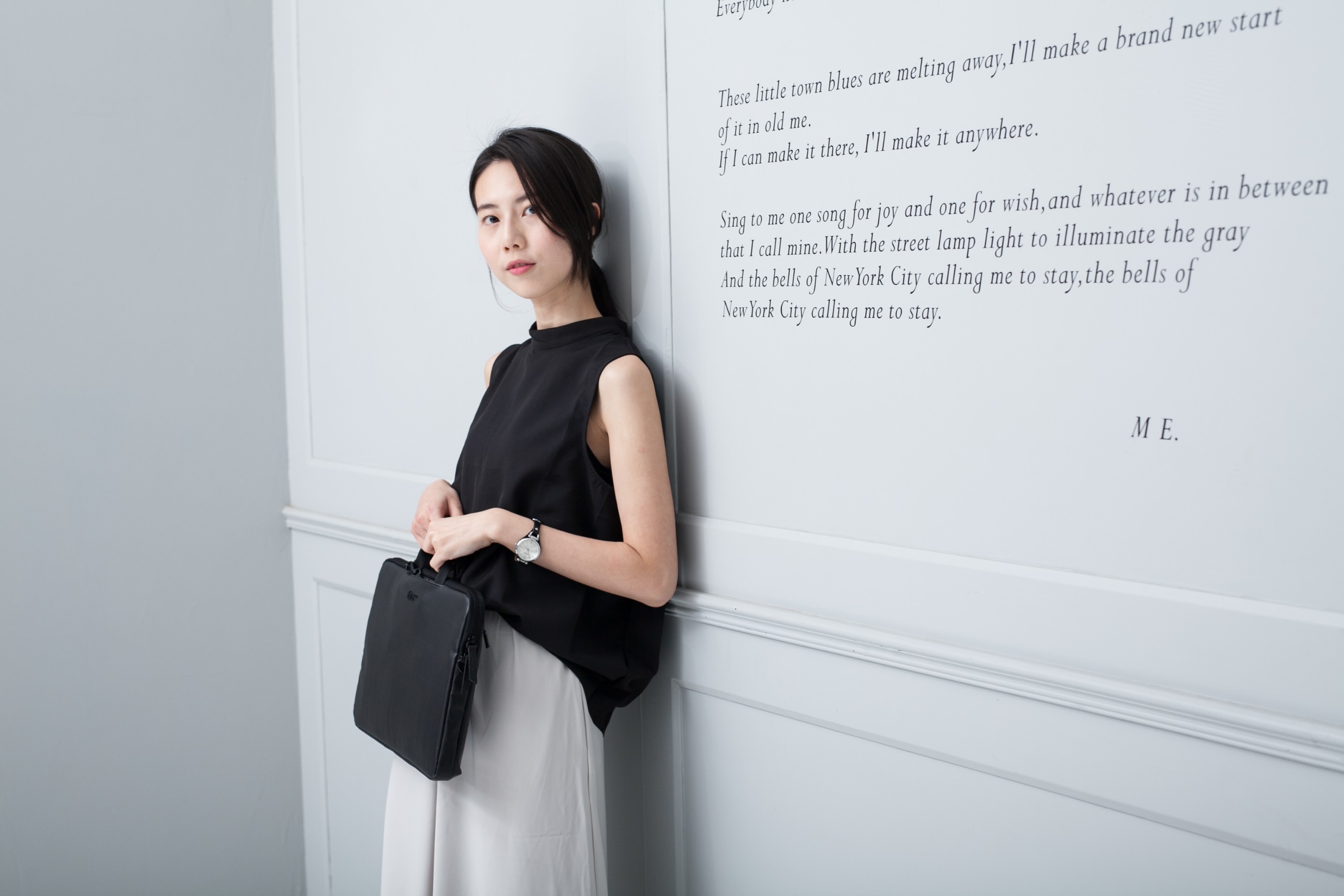 商業簡報網  韓明文 講師  / www.pook.com.tw
2017
About Us
The quick brown fox jumps over the lazy dog. The quick brown fox jumps over the lazy dog The quick brown fox jumps over the lazy dog The quick brown fox jumps over the lazy dog
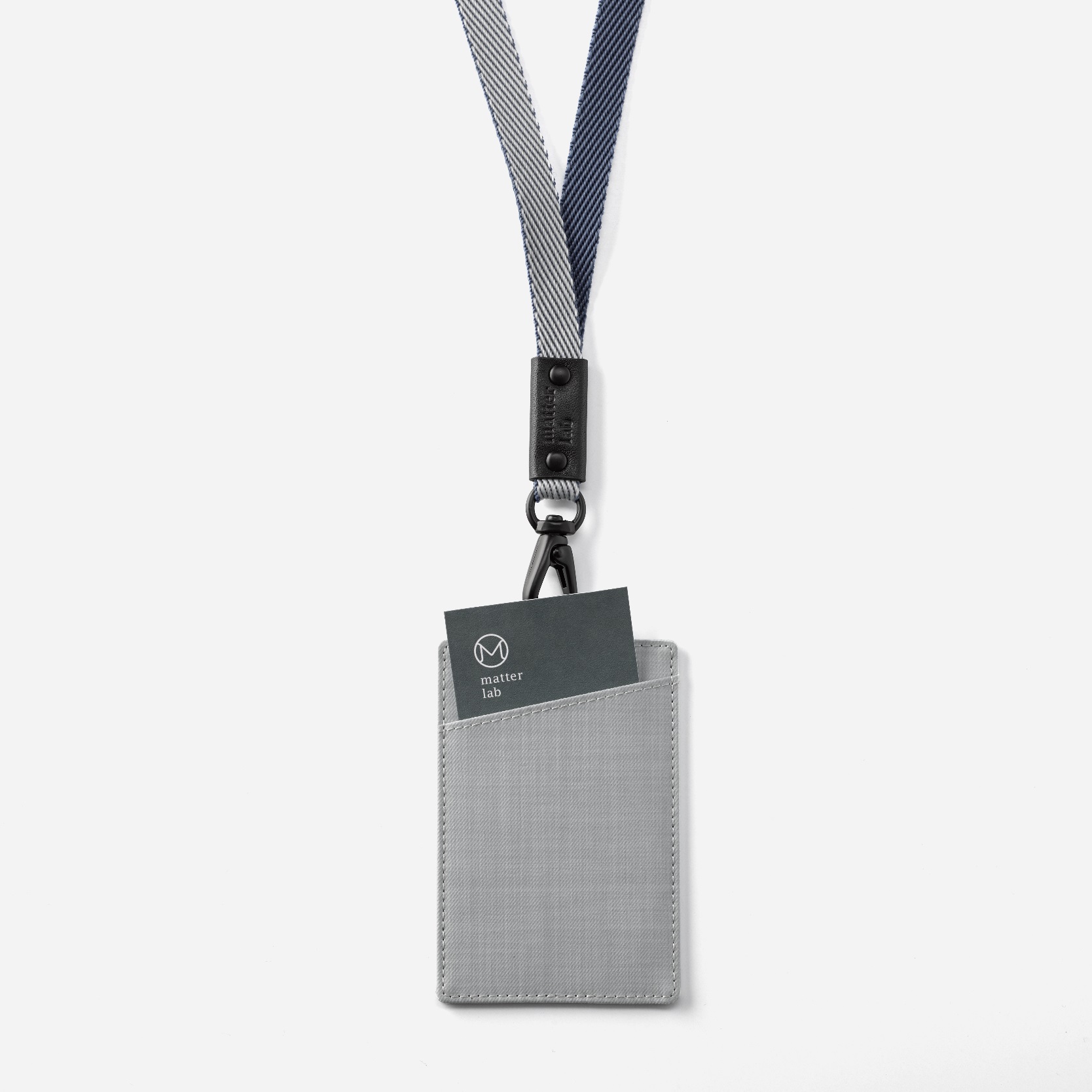 Our Works
The quick brown fox jumps over the lazy dog. The quick brown fox jumps over the lazy dog The quick brown fox jumps over the lazy dog The quick brown fox jumps over the lazy dog
2018
Our Mission
2019
The quick brown fox jumps over the lazy dog. The quick brown fox jumps over the lazy dog The quick brown fox jumps over the lazy dog The quick brown fox jumps over the lazy dog
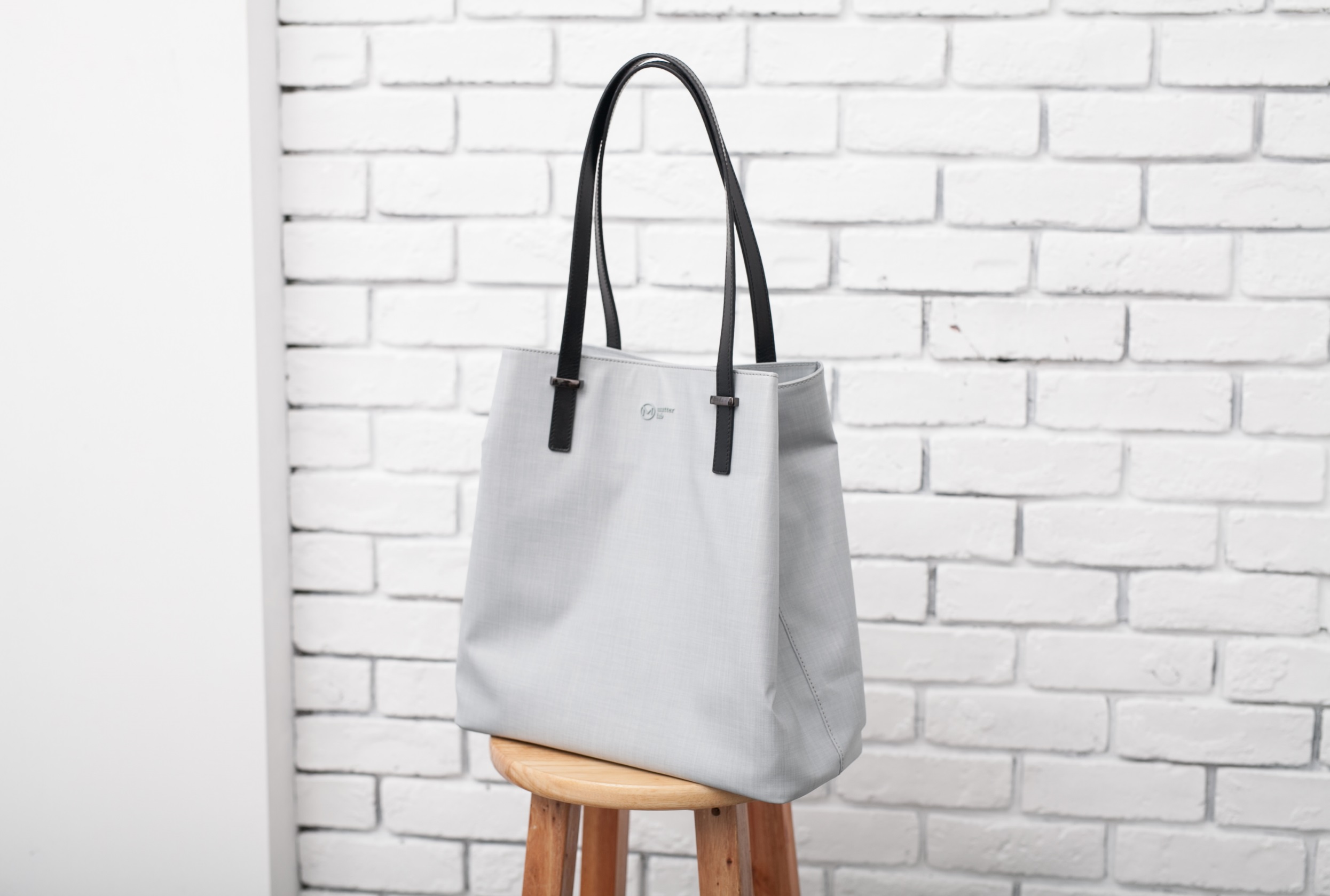 What We Do
The quick brown fox jumps over the lazy dog. The quick brown fox jumps over the lazy dog The quick brown fox jumps over the lazy dog The quick brown fox jumps over the lazy dog
2017
2020
商業簡報網  韓明文 講師  / www.pook.com.tw
The quick brown fox jumps over the lazy dog.
The quick brown fox jumps over the lazy dog.
The quick brown fox jumps over the lazy dog.
The quick brown fox jumps over the lazy dog.
商業簡報網  韓明文 講師  / www.pook.com.tw
The quick brown fox jumps over the lazy dog. The quick brown fox jumps over the lazy dog. The quick brown fox jumps over the lazy dog.
The quick brown fox jumps over the lazy dog. The quick brown fox jumps over the lazy dog. The quick brown fox jumps over the lazy dog.
The quick brown fox jumps over the lazy dog. The quick brown fox jumps over the lazy dog. The quick brown fox jumps over the lazy dog.
The quick brown fox jumps over the lazy dog. The quick brown fox jumps over the lazy dog. The quick brown fox jumps over the lazy dog.
The quick brown fox jumps over the lazy dog.
The quick brown fox jumps over the lazy dog.
The quick brown fox jumps over the lazy dog.
The quick brown fox jumps over the lazy dog.
商業簡報網  韓明文 講師  / www.pook.com.tw
商業簡報網  韓明文 講師  / www.pook.com.tw
Company Profile
2017
2018
2019
Title
Title
Title
The quick brown fox jumps over the lazy dog. The quick brown fox jumps over the lazy dog.
The quick brown fox jumps over the lazy dog. The quick brown fox jumps over the lazy dog.
The quick brown fox jumps over the lazy dog. The quick brown fox jumps over the lazy dog.
商業簡報網  韓明文 講師  / www.pook.com.tw
Company Profile
2022
2020
2021
Title
Title
Title
The quick brown fox jumps over the lazy dog. The quick brown fox jumps over the lazy dog.
The quick brown fox jumps over the lazy dog. The quick brown fox jumps over the lazy dog.
The quick brown fox jumps over the lazy dog. The quick brown fox jumps over the lazy dog.
商業簡報網  韓明文 講師  / www.pook.com.tw
Timeline Infographic
About Us
The quick brown fox jumps over the lazy dog. The quick brown fox jumps over the lazy dog The quick brown fox jumps over the lazy dog The quick brown fox jumps over the lazy dog
The quick brown fox jumps over the lazy dog. The quick brown fox jumps over the lazy dog.
The quick brown fox jumps over the lazy dog. The quick brown fox jumps over the lazy dog.
The quick brown fox jumps over the lazy dog. The quick brown fox jumps over the lazy dog.
The quick brown fox jumps over the lazy dog. The quick brown fox jumps over the lazy dog.
The quick brown fox jumps over the lazy dog. The quick brown fox jumps over the lazy dog.
The quick brown fox jumps over the lazy dog. The quick brown fox jumps over the lazy dog.
Our Mission
The quick brown fox jumps over the lazy dog. The quick brown fox jumps over the lazy dog The quick brown fox jumps over the lazy dog The quick brown fox jumps over the lazy dog
商業簡報網  韓明文 講師  / www.pook.com.tw
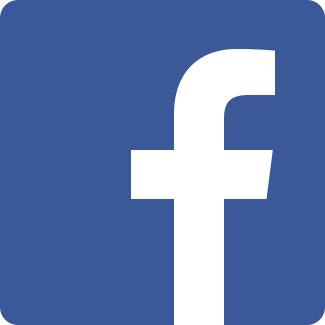 歡迎加入商業簡報網粉絲專頁